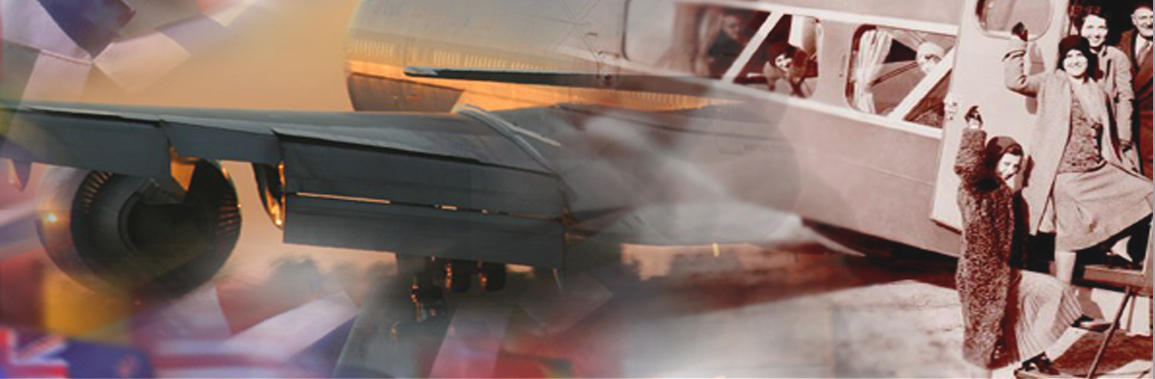 OPS
PRAVILNIK O USLOVIMA ZA IZVOĐENJE LETAČKIH OPERACIJA DRONOM
Rulebook on the requirements for aerial drone operation
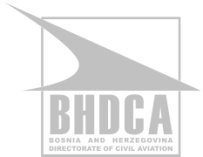 NIKOLA JOVANOVIĆ – 
BHDCA - stručni saradnik za operacije vazduhoplova – OPS INSPEKTOR
1
Sadržaj
Uvod
Zakonski i podzakonski akti
Nadležnost BHDCA
Pravilnik o uslovima za izvođenje letačkih operacija dronom/ izvođenje radova iz vazduha dronom
Korisni linkovi
2
Zakonski i podzakonski akti iz domena civilnog vazduhoplovstva(Civil Aviation Laws and Rulebooks)
Osnovni zakonski akti iz domena civilnog vazduhoplovstva
Zakon o vazduhoplovstvu (Bosnia and Herzegovina Aviation Law);
Zakon o BHANSA (Law on ANSP of Bosnia and Herzegovina);
Zakon o obligacionim odnosima u civilnom vazduhoplovstvu (Bosnia and Herzegovina Civil Aviation Contract Law);
3
Nadležnost BHDCA(BHDCA - Competent authority)
Nadležnost Direkcije za civilno vazduhopovstvo BiH (BHDCA) definisana Zakonom o vazduhoplovstvu BiH (“Sl.glasnik BiH” broj: 39/09 i 25/18). 
BHDCA - Bosnia and Herzegovina Directorate of Civil Aviation
Bosnia and Herzegovina Aviation Law (“Offical gazzete BiH” 39/09 i 25/18)
Neke od osnovnih nadležnosti BHDCA su:
Donošenje i provođenje propisa (Rulemaking task);
Inspekcije i nadzori (inspection and oversight);
Sertifikacija, izdavanje posebna odobrenja i ovlaštenja (Certification, specific approval and authorization);
4
Osnovni zakonski i podzakonski akti na kojima je zasnovan Pravilinik o dronovima(Civil Aviation Laws and Rulebooks)
5
Pravilnik o uslovima za izvođenje letačkih operacija dronomRulebook on the requirements for aerial drone operation
Nacionalni propis koji je baziran na preporukama (National rulebook based on the recommendations):
ICAO, 
EASA, 
JARUS i 
propisa koji su objavljeni u zemljama okruženja.
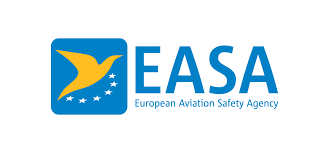 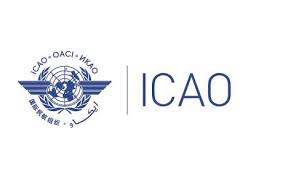 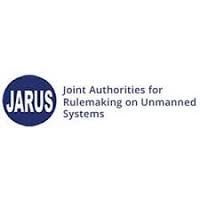 6
Područje primjeneScope
(1) Odredbe ovog pravilnika primjenjuju se na dronove čija je maksimalna masa pri polijetanju manja ili jednaka 25 kg.
(MTOM 25kg or less)

(2) Odredbe ovog pravilnika se ne primjenjuju na dronove koji se koriste za potrebe državnih organa (vojska, policija, služba traganja i spasavanja, carina, sigurnosno-obavještajne službe i slično), osim u dijelu upisa u evidenciju.
(except state drone; only drone registry)

(3) Odredbe ovog pravilnika se ne primjenjuju na dronove čija je maksimalna masa pri polijetanju manja ili jednaka 0.248 kg, kao i na letenje dronova unutar zatvorenih objekata.
(except MTOW less 0.248kg)
7
Vidno polje i let u vidnom poljuLine of sight and Visual line of sight
Vidno polje – podrazumijeva liniju vidljivosti do 120 m vertikalne vidljivosti i do 500 m horizontalne vidljivosti, u zavisnosti od veličine drona;
Let u vidnom polju – podrazumijeva da se mora održavati vizuelni kontakt sa dronom tokom trajanja leta. To znači da nije dozvoljeno letenje drona unutar oblaka ili magle, kao i iza drveća, zgrada ili drugih prepreka.
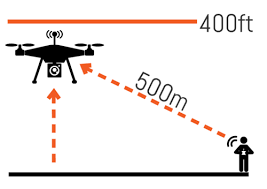 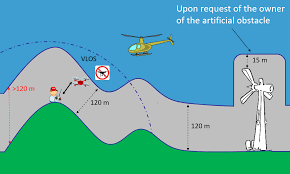 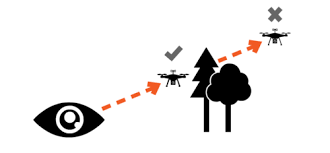 8
KategorizacijaCategory
http://bhdca.gov.ba/website/dokumenti/Operacije_vazduhoplova/dron_srb.pdf
9
Upis drona u evidencijuDrone registry certificate
Zahtjev (request form);
Dokaz o vlasništvu (owner proof);
Kopija lične karte i PBA-4/JIB (copy of ID and PBA-4 form);
Kopija polise osiguranja (copy of Insurance certificate);
Dokaz o uplati administrativne takse (administration fee);
10
Izvođenje radova iz vazduha dronomAerial Work by drone
Letenje dronom u svrhu izvođenja radova iz vazduha:
Ispitivanje iz vazduha (Aerial survey)
Nadglednaje iz vazduha (Aerial surveillance)
Aerofoto, ortofoto i termivizijsko snimanje (aero-photo, orthophoto, thermovision camera)
I druge slične aktivnosti (other)
Izvođenje radova iz vazduha može biti za naknadu ili sopstvene potrebe (commercial or own use);
11
Izvođenje radova iz vazduha dronomAerial Work by drone
Izvođenje operacija dronom se može vršiti unutar i izvan vidnog polja (VLOS and BVLOS);
Maksimalna visina do 120m AGL, za visine preko 120m AGL obavezna rezervacija vazduhšnog prostora (max height 120m AGL or above 120m AGL reservation of airspace);
Letenje dronom se izvodi u skladu sa odobrenim Operativnim priručnikom i operativnim odobrenjem (Operation manual and operation approval);
Dozvoljeno izvođenje radova iz vazduha dronom i noću (day and night operation);
Obavezna demonstracija službenom licu BHDCA prije početka izvođenja operacija dronom (demonstration before start with perform aerial work);
12
Izvođenje radova iz vazduha dronomAerial Work by drone
Prilog III / Annex III
Prilog IV / Annex IV
13
Korisni linkovi
http://www.bhdca.gov.ba/index.php/sr/
https://eaip.bhansa.gov.ba/
https://sr.amc.bhansa.gov.ba/
14
Hvala na pažnji
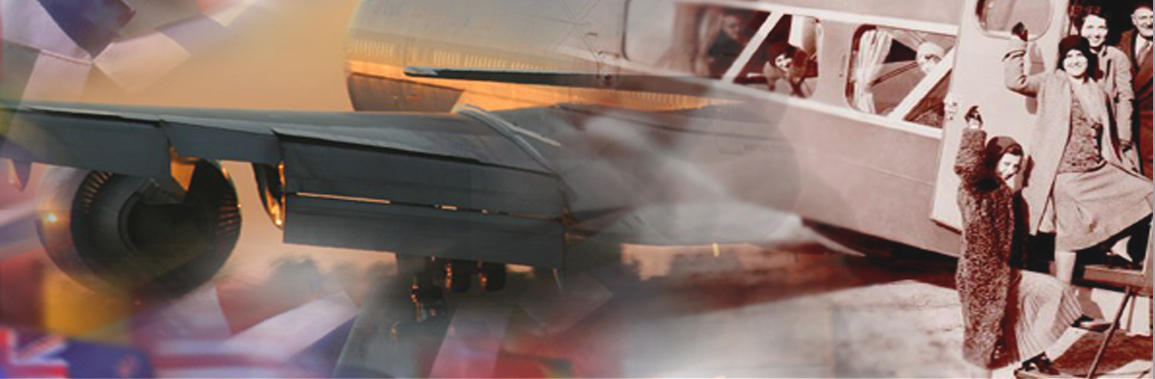 Email adresa: dron@bhdca.gov.ba
15